Risk and Safety Management in the Leisure, Events, Tourism and Sports Industries
Mark Piekarz, Ian Jenkins and Peter Mills
Chapter 9 - Risk and Safety Management
1.	Present and explain safety and management systems used in different countries.
2.	Evaluate the legislation and processes that specific countries use to ensure safety standards.
3.	Understand the mechanisms that are used to establish health and safety management.
4.	Appraise societal perception relating to death and injury.
5.	Understand the main issues affecting the organisation of health and safety management.
Safety is now considered an important aspect of any product.
Injury or death at a leisure facility is not considered acceptable.
Leisure can only really be experienced when safe environments have been established.
Media amplification is also a problem for companies.
Minor incidents can actually cost companies a lot of lost revenue.
Fatal accidents can also result in bankruptcy.
CUSTOMER AND SOCIETAL EXPECTATIONS OF SAFE ENVIRONMENTS
Death and fatality now removed from us as a society, not an acceptable occurrence.
Move to a service society. 
Litigious culture since the 1980s. 
More participation in leisure activities.
Less personal responsibility for actions.
Increased state protection and legislation relating to safety.
More consumption and payment for goods.
SAFETY MANAGEMENT AND ELEMENTS OF GOOD PRACTICE
UK 1970s saw the prominence of Health and Safety.
Move from a manufacturing economy to a service economy.
Start of the Postmodernist era.
Emergence of government organisations to control safety in the UK.
UK HEALTH & SAFETY EXECUTIVE
Established in 1974 to look after the safety of UK workforce .
 Covered a wide area of working environments:
Source: HSE, 2013
Health and Safety at Work Act 1974, set the agenda for UK safety.
Focus on work-based safety.
Consumers protected by ensuring work environments were safe.
1974 also saw other supportive measures to ensure safe environments.
AUSTRALIA, NEW ZEALAND AND CANADA
Other developed countries also followed suit.
Based their safety environments on work safety similar to the UK model.
Some slight differences in administration but safety is based around ensuring a safe working environment.
Australia: Safe Work Australia 
New Zealand: WorkSafe New Zealand Act 
Canada: Canadian Centre for Occupational Health and Safety (CCOHS)
PUBLIC AND PRIVATE SAFETY MANAGEMENT
Case study example of health and safety failures in the leisure, tourism and sports areas:
Waterslides
Need for safety data in this area
Creation of SaiL
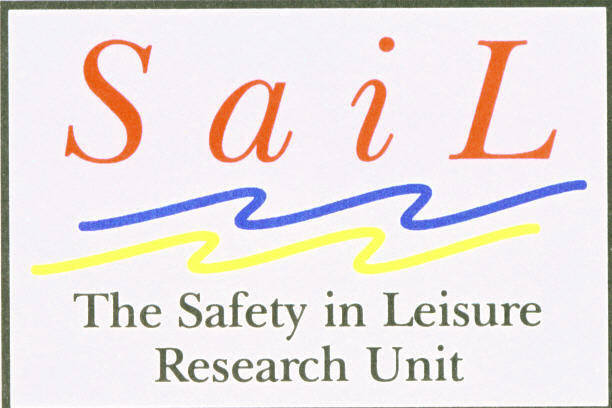 CONCEPTS AND MANAGEMENT OF SAFETY
Role of accidents in safety management

‘Accident data can be a barometer for operational safety and reflective of the condition of an organisation.’
Ian Jenkins, 2015
Safety Management Systems
Minimum Risk Environments
Company Policy and the development of safe operations:
Company performance 
Company image
Worker confidence
Customer awareness
Open environment for safety issues
Whistle blowing if needed
Good communication
Designation of personnel
A controlling mind (often deliberately overlooked due to fear of one/ few individuals being held responsible)
Appropriate training and resources
Regular review of accident data
Regular risk and hazard assessments
Conflict between Personal Responsibility and Corporate Responsibility:
Safety Programmes
Operational
Frequently monitored
Enacted
Effective communications
Every employee’s responsibility
ICT & Web based safety tests
CURRENT SAFETY ISSUES
Complexity of systems, work and leisure
New adventure and sporting activities
New tourism risks:
Travel modes and political instability
Effects of 9/11 and 7/7
The Mumbai attacks of 2010
The Egyptian Bus Attacks (The Guardian, 2014) 
The Kenya shopping mall attack (Howden 2013)
Terrorism and Safety Management
Safety key element in tourism
Terrorism affects this concept
Tourists becoming resigned to attacks.
Tourists actively visiting ‘war zones’.
Western tourists considered easy targets with global media coverage.
Greatly affects developing countries’ economies.
European Terrorist groups such as ETA and IRA have disrupted tourism. 
Number of attacks are low when compared to 1 billion tourist trips (2014).
Ranked Terrorist Locations (extreme threat) 2014
Source: McElroy, 2014
CONCLUSION
1970s set the scene for health and safety legislation in developed countries.
Consumers and society expect safe environments.
Complexity of work places and leisure increases pressure on health and safety.
Chapter summarises some of the main safety issues facing employers and customers.
Tourism is affected by safety issues as seen with the rise of terrorism.
FURTHER READING MATERIAL
Health and Safety at Work etc.  Act 1974, Available at: http://www.legislation.gov.uk/ukpga/1974/37/contents.

SWA  (Safe Work Australia), (2014)  Model Codes of Practice, Available at: http://www.safeworkaustralia.gov.au/sites/swa/model-whs-laws/model-cop/pages/model-cop.

Fisher, K. Terrorism & Tourism, (2003) Leisure Management, 23, 36-38.

Feichtinger, G, Hartl, R.F. Kort, P.M. Novak A.J., (2001) Terrorism Control in the Tourism Industry, Journal of Optimization Theory and Applications, 108, 283-296.

Mewshaw, M. (2010) Between Terror and Tourism: An Overland Journey Across North Africa, Counterpoint, Berkeley, CA, USA.

Ferrett, E. (2012) Health and Safety at Work, Revision Guide: for the NEBOSH National General Certificate, Routledge, London.
Thank You
Name:	Dr. Ian Jenkins
Email:	dr.isjenkins@gmail.com